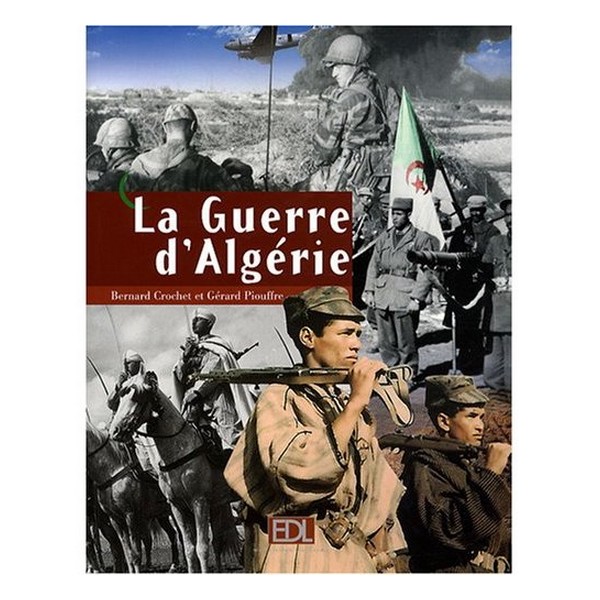 CECR: B1+
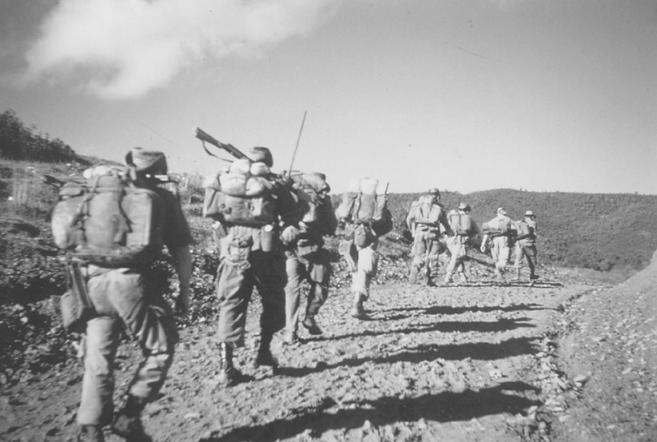 Lisez les questions sur les diapositives suivantes et
discutez-en avec votre voisin.
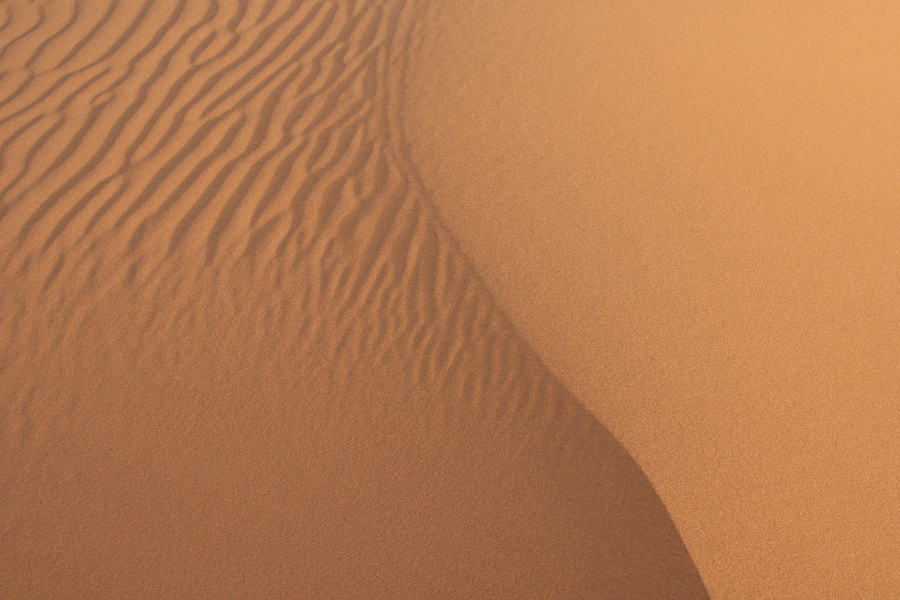 Quel est ce pays?
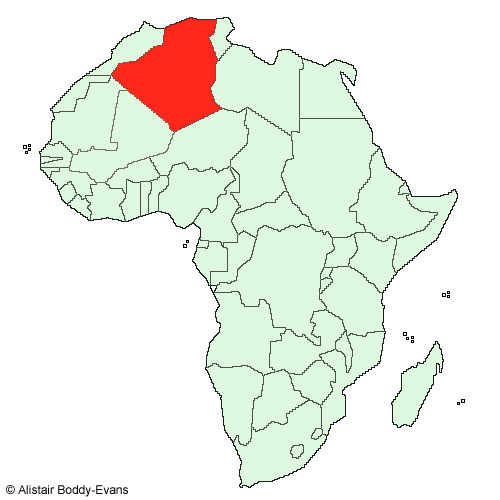 → C’est l’Algérie.
L’Algérie se trouve où?
→En Afrique du Nord.
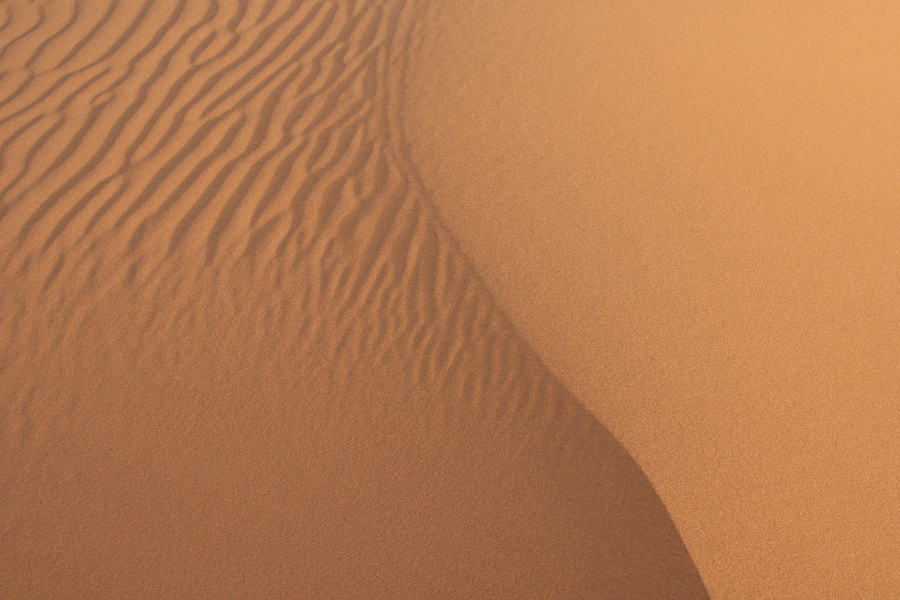 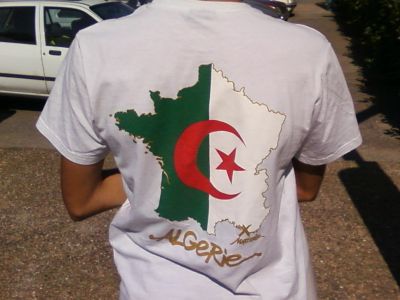 Quel est le lien entre l’Algérie et la France?
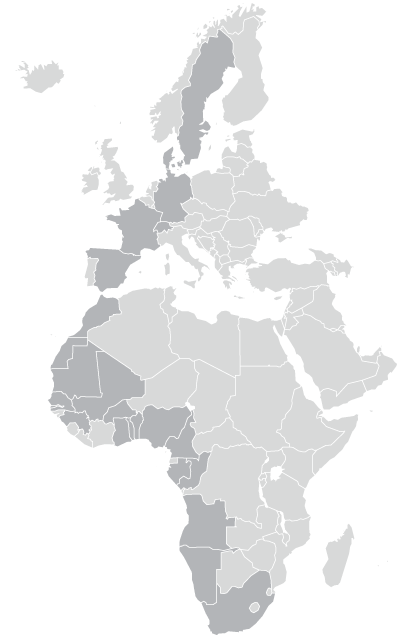 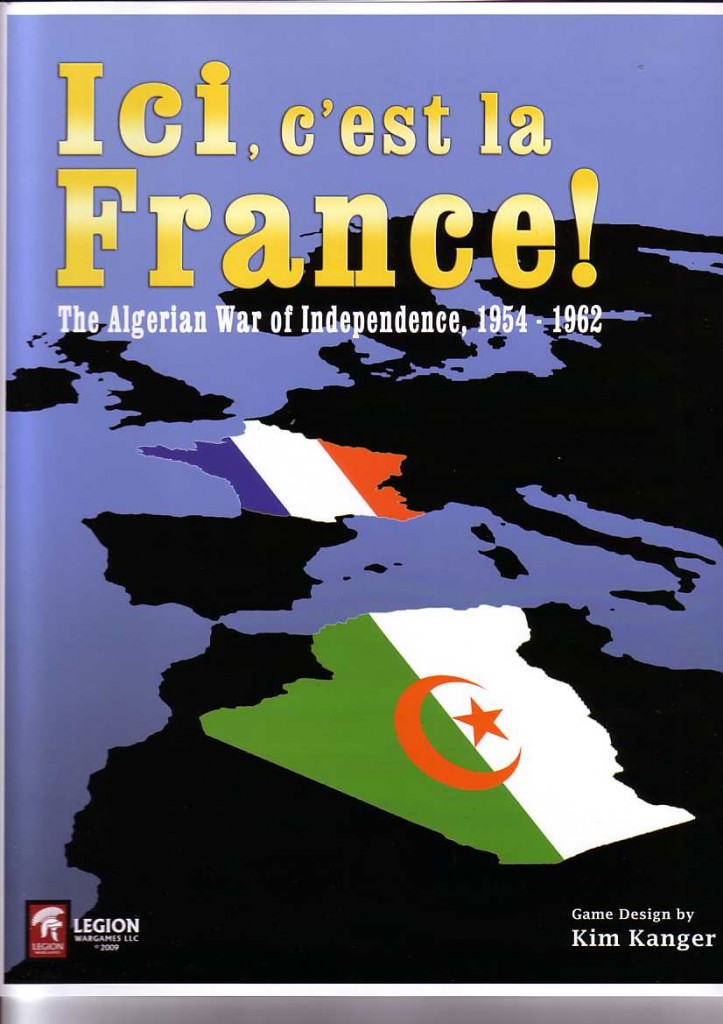 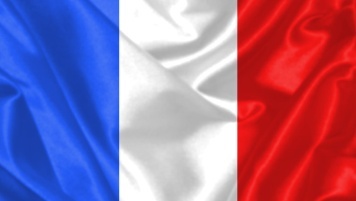 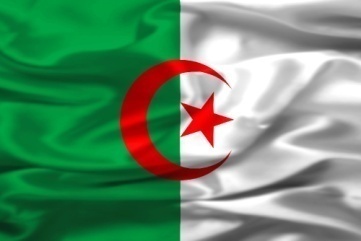 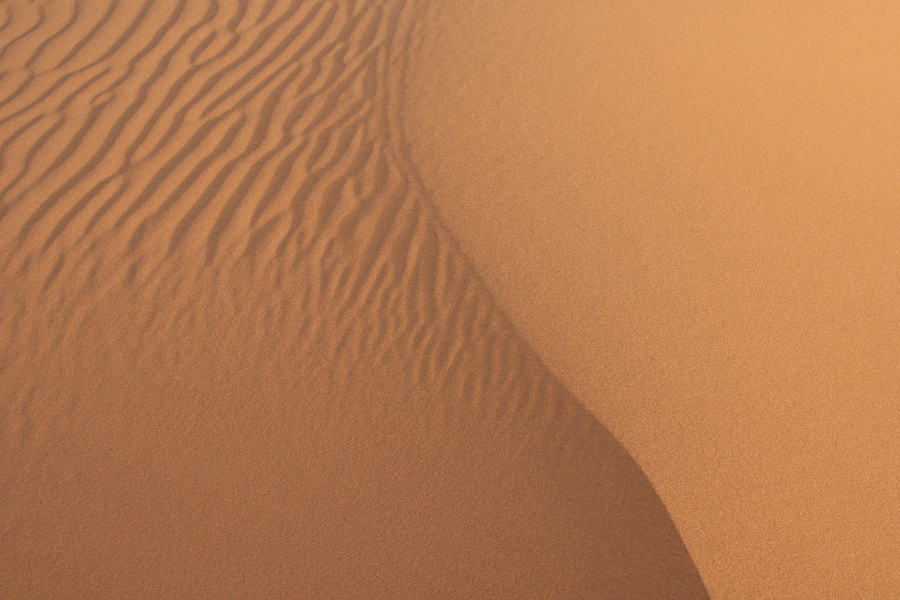 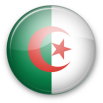 Des millions d’Algériens vivent aujourd’hui en France. Pourtant, la relation entre
 la France et l’Algérie n’a pas toujours été assez positive. En 1834, l’Algérie a été annexée 
à la France, d’abord comme colonie française, puis comme département d’outre mer. 
Alors que des milliers d’Algériens ont participé à la libération de la France pendant la 
seconde guerre mondiale, le peuple algérien n’a pas les mêmes droits que les Français, 
ce qui provoque un sentiment d’injustice parmi les indigènes.
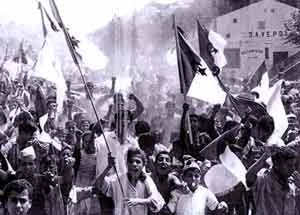 Découvrez le film
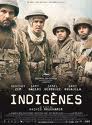 En 1954, le Front algérien de Libération Nationale a commencé des actions 
pour revendiquer l’indépendance du pays. Le résultat était une succession d’actes 
de violence et de répression, tant de l’armée française que des combattants algériens de la
 liberté. La guerre a fait des milliers de morts, surtout parmi le peuple algérien. 
Finalement, l’Algérie est devenue indépendante en 1962, mais cette ‘victoire’ a coûté 
la vie à beaucoup de personnes. A vous d’en découvrir plus !
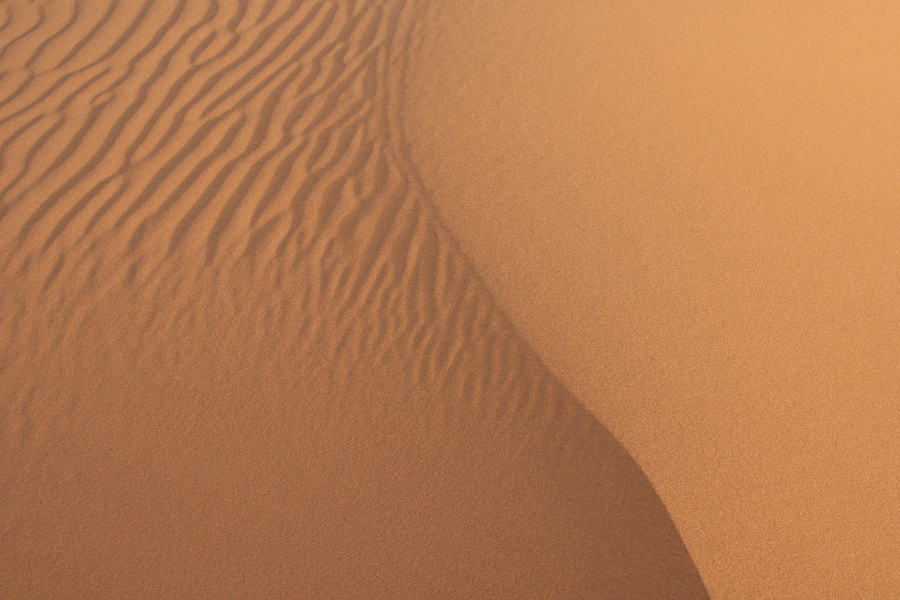 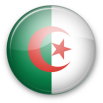 A l’occasion Semaine de la Langue française,
 nous avons l’habitude de reconstruire une partie de la culture et de l’histoire de France. 
Cette année-ci, le thème central est « La France et ses anciennes colonies ».
Comme toujours les sous-thèmes sont répartis entre les différentes
classes. Votre classe s’occupera de : 
« La guerre d’Algérie ».
°°°°°°°°°°°°°°°°°°°°°°°°°°°°°°°°°°°°°°°°°°°°°°°°°°°°°°°°°°°°°°°°°°°°°°°°°°°°°°°°°°°°°°°°°°°°°°°°°°°°°°°°°°°°°°°°°°°°°°°°°°°°°°°°°°°°°°°°°°°°°°°°°°°°°°°°°°°°°°°°°°°°°°°°°°°°°°°°°°°°°°°°
Vous allez écrire un rapport historique et un rapport journalistique
 sur ce thème. A partir de ces rapports, vous allez créer un collage photo
 et un quiz sous forme d’une présentation PowerPoint. Les collages seront exposés
 lors de la Semaine de la Langue française le mois prochain. Les deux meilleurs
 quiz seront présentés au public.
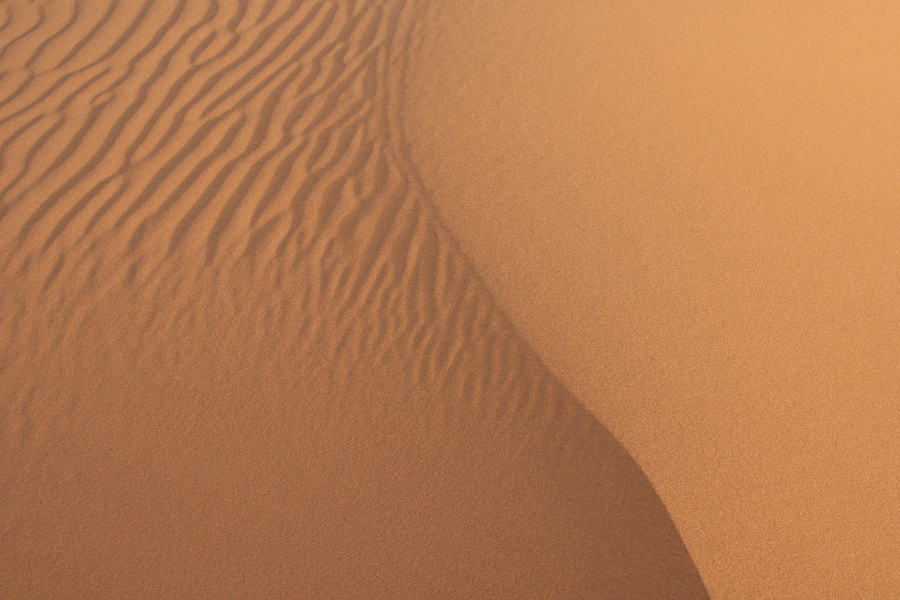 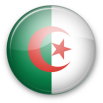 Découvrez le déroulement de la guerre d’Algérie 
en un clin d’œil en cliquant sur l’image.
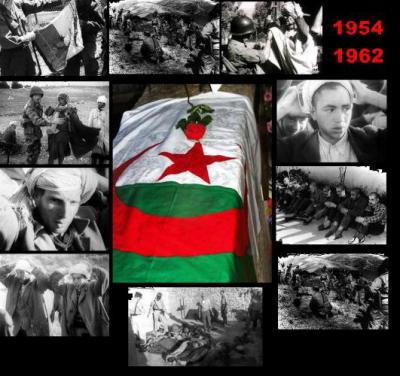 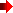 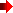 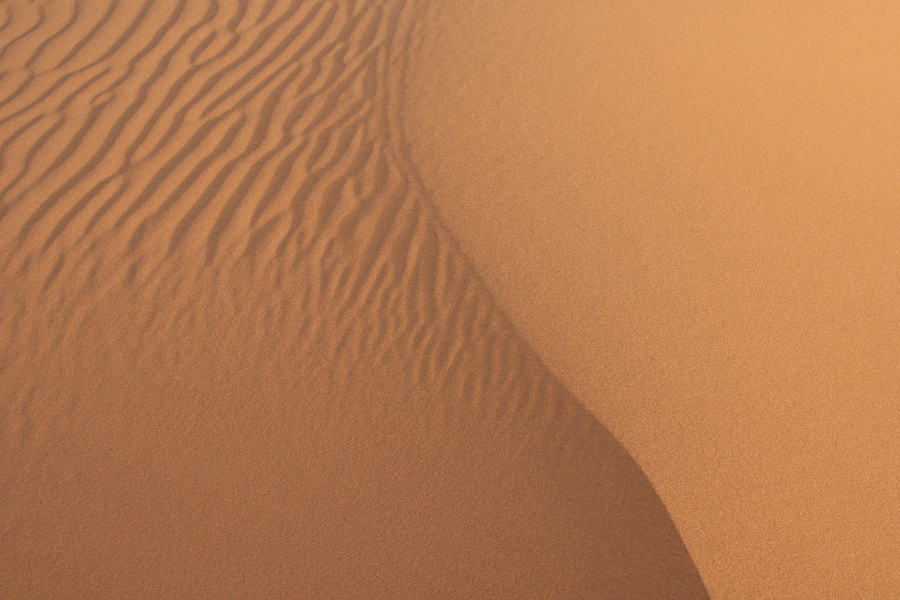 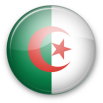 Pour réaliser cette Webquest, vous allez travailler par groupes de 3 personnes. 
Vous devez être capables de terminer l’ensemble des tâches en 4 heures. 

 Imaginez-vous que vous êtes trois chercheurs. Vous faites des recherches sur la 
guerre d’Algérie en surfant sur Internet. Vous sélectionnez des informations 
intéressantes et pertinentes. Deux d’entre vous (l’historien et le 
journaliste) rédigent un rapport (1 à 2 pages A4) 
et le troisième chercheur (le reporter) crée un collage photo. 


 A la fin de vos recherches individuelles, vous préparez à trois une présentation 
PowerPoint (environ 5 min.) suivie d’un quiz que vous présentez à 
vos camarades de classe. Il s’agit d’intégrer dans la présentation
 PowerPoint ainsi que dans le quiz des informations des trois recherches
 individuelles.
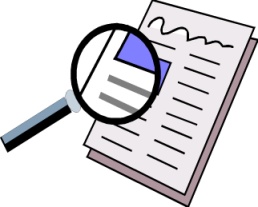 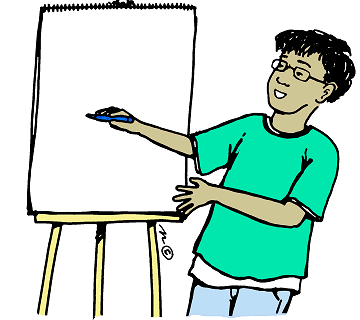 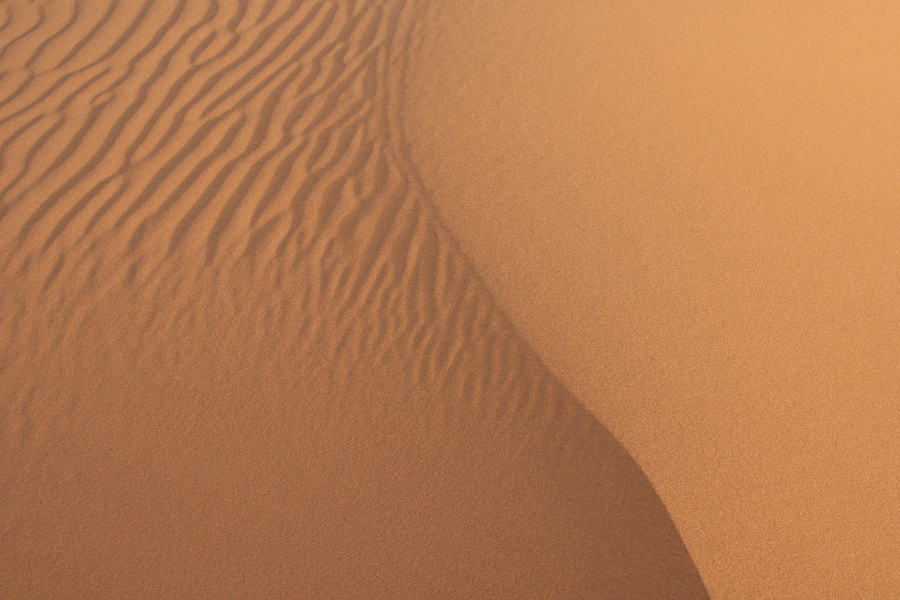 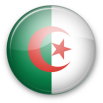 En tant que chercheur, vous allez aborder le thème de la Guerre d’Algérie
de trois perspectives professionnelles différentes : 

1. L’historien : rédige un rapport des faits historiques

2. Le journaliste : fait un rapport écrit critique

3. Le reporter : crée un collage d’au moins dix photos accompagnées de 
quelques explications
Chaque membre du groupe choisit un personnage différent pour sa tâche individuelle.  

Attention! Ne vous limitez pas à un travail strictement individuel : 
une bonne exécution de la tâche demande une étroite collaboration 
entre les trois membres de l’équipe de recherche.
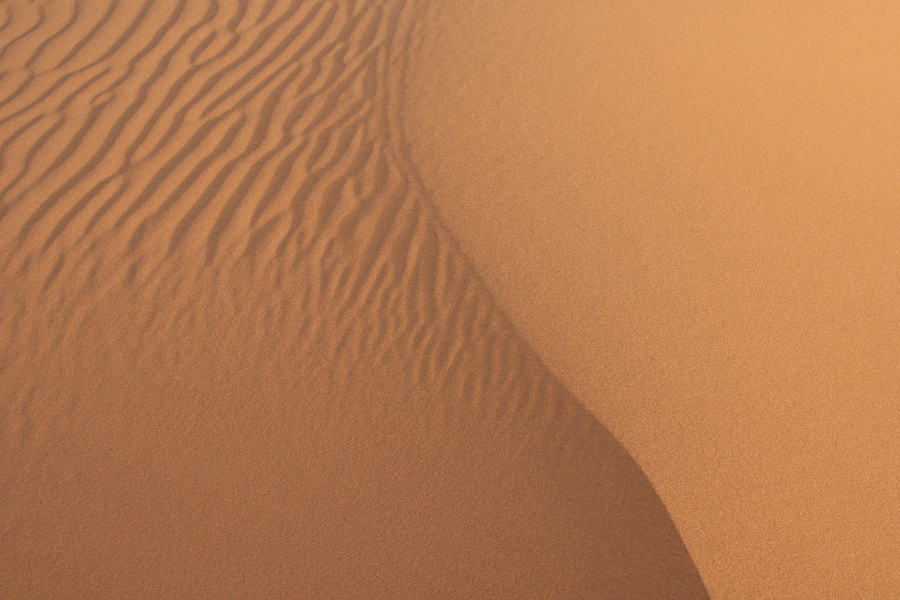 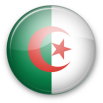 1. Pour les tâches individuelles
L’historien

Vous allez reconstruire les faits historiques de manière objective. Sélectionnez 
soigneusement les données les plus importantes sur la guerre d’Algérie. Faites un 
tour d’horizon des principaux événements de la guerre et rédigez 
un rapport d’une à deux pages A4. Incluez dans le rapport des informations sur:

- La raison du conflit
- Les deux camps opposés
- La répression du peuple algérien
- Les attentats les plus importants
- La fin de la guerre

N’oubliez pas de mentionner quelques dates cruciales.
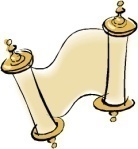 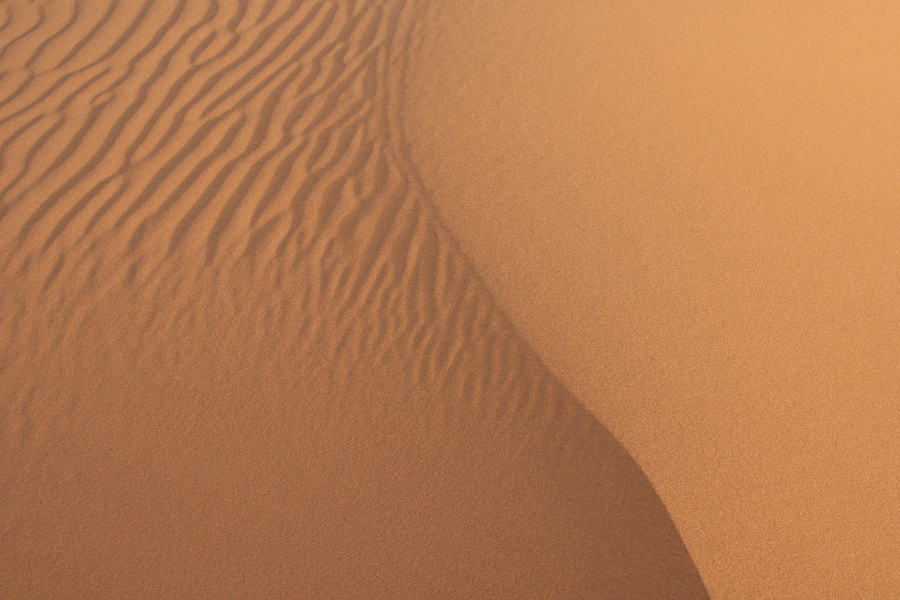 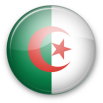 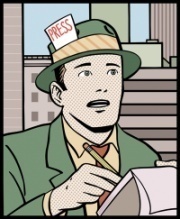 Le journaliste


En tant que journaliste vous devez être capable de regarder les faits historiques 
d’un œil critique. Les activités militaires des années 50 et 60 sur le territoire algérien
 sont mondialement connues comme La guerre d’Algérie. Pourtant, la France
 n’a reconnu le terme de « guerre » d’Algérie qu’il y a une dizaine d’années. Pourquoi ? 
Quelles étaient les injustices que l’Etat français a commises contre le peuple algérien et
quelles activités illégitimes les Algériens ont-il entrepris contre la France et leurs concitoyens? 

Ecrivez un article d’une à deux pages A4 sur les injustices de la guerre d’Algérie. 
Soyez critique mais n’oubliez pas de garder votre objectivité :
 il ne faut pas prendre parti pour ou contre la France / l’Algérie !
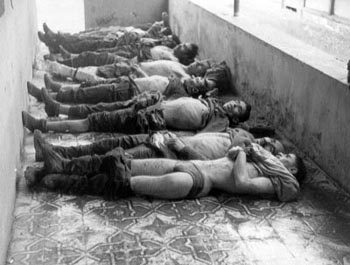 Pour vous donner une idée des injustices pendant 
la guerre d’Algérie, 
regardez le fragment suivant en cliquant sur l’image.
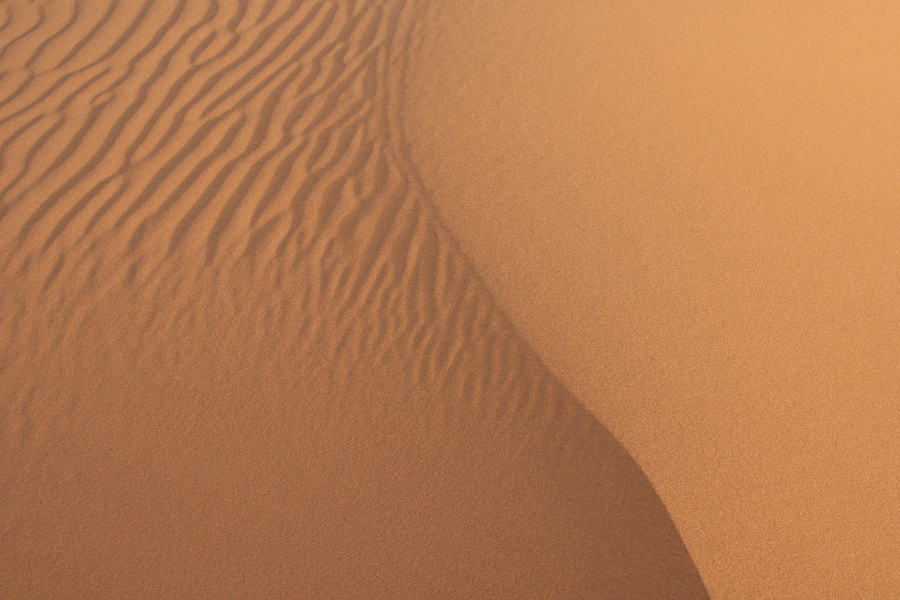 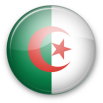 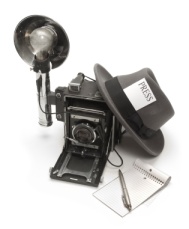 Le reporter
En tant que reporter vous devez être capable de reconstruire les principaux
événements qui se sont déroulés pendant la guerre d’Algérie avec des mots et 
des images. Cherchez sur Internet et sélectionnez des photos qui font revivre la guerre.
Sous chaque photo vous donnez quelques brèves explications qui reflètent bien la situation. 
Basez-vous sur les gros titres des journaux.

Sélectionnez au moins dix photos accompagnées de quelques explications 
pertinentes. Utilisez de préférence une ou deux pages A3 pour présenter votre matériel.
 Vous pouvez également ajouter des ornements.
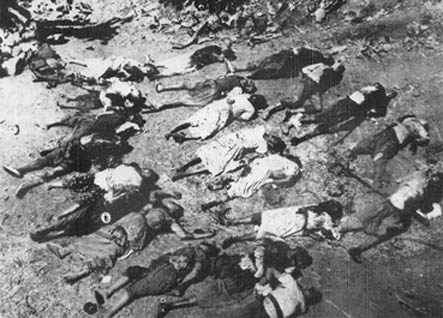 Un exemple:

	Comme les ultra et la majorité des musulmans 
	refusaient d’accepter l’égalité entre Français et 
	Algériens que Soustelle voulait imposer, 
	celui-ci a dû recourir à la force brutale.
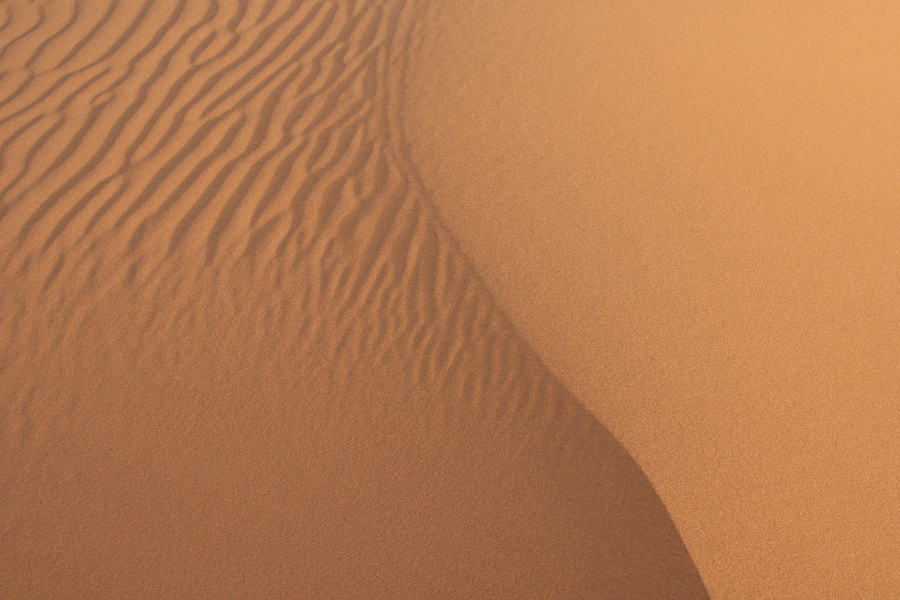 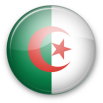 Une fois les tâches individuelles terminées, vous allez travailler en groupe; 
en équipe de recherche.

Important ! Lisez attentivement les rapports individuels de vos collègues afin
de vous mettre au courant des différentes sortes de données sur la guerre d’Algérie. 
Faites attention à l’orthographe, à la grammaire ainsi qu’au contenu et signalez d’éventuelles fautes à vos collègues. 
(L’évaluation se fait par groupe ; plus d’informations à la diapositive 18)
2. Pour le travail en groupe
Mettez vos travaux ensemble et comparez les informations. Sélectionnez les 
données les plus intéressantes. Attention : il faut inclure les informations des trois chercheurs. 

Faites une petite présentation d’environ 5 minutes suivi d’un quiz à choix multiple
pour vos camarades de classe. Les réponses aux questions doivent être données pendant
la présentation.
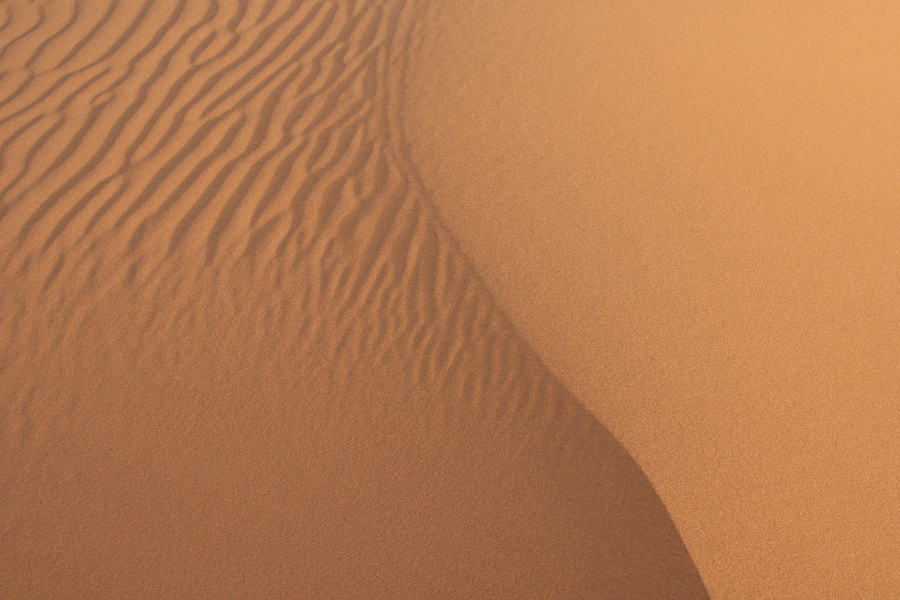 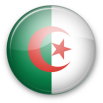 La répartition en 4 cours

 Cours 1: 
 Répartition des tâches entre les membres du groupe (l’historien, le journaliste
et le reporter)
 Exploration de l’extrait du film sur la guerre d’Algérie (dia 7)
 Recherche individuelle sur Internet

 Cours 2: 
 Recherche individuelle sur Internet
 Elaboration des rapports / du collage 

 Cours 3: 
 Elaboration des rapports / du collage
 Préparation de la présentation et du quiz (en groupe)
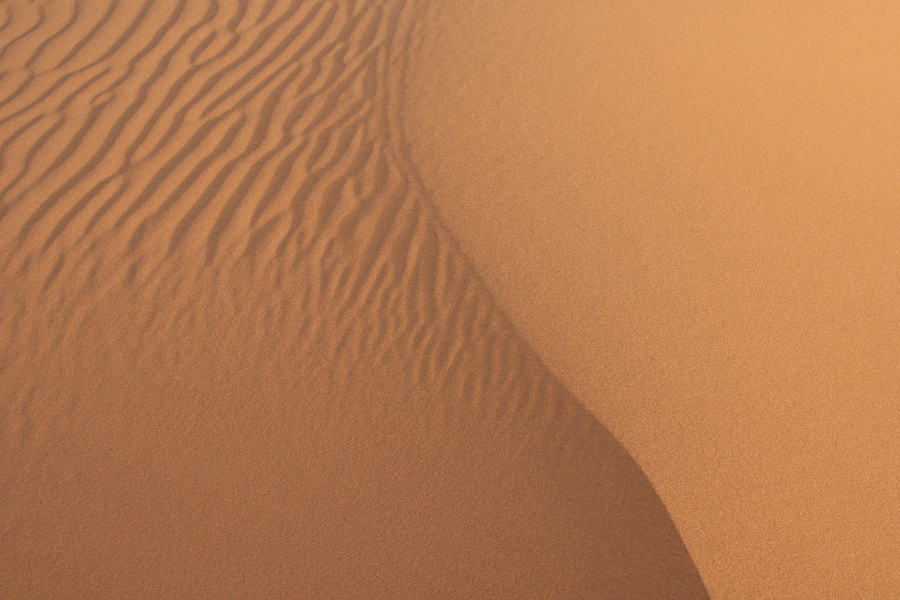 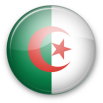 La répartition en 4 cours

 Cours 4: 
 Préparation de la présentation et du quiz (en groupe)
 Elaboration d’une présentation PowerPoint soignée (en groupe)
 Eventuellement entraînement oral pour la présentation (en groupe)


 A partir du 5ème cours: 
 Présentations par groupe de trois personnes
 Quiz (tous les élèves participent)
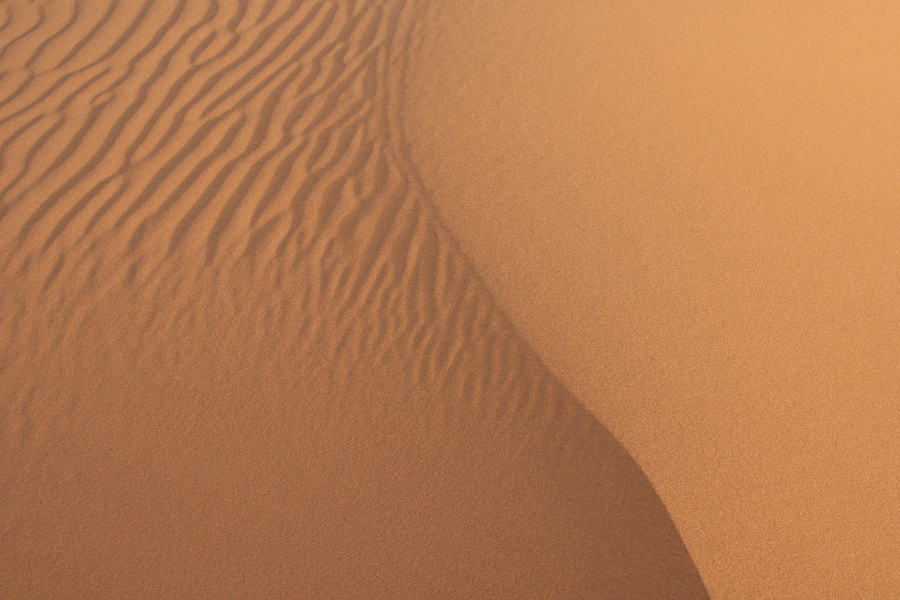 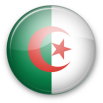 Pour l’historien:

http://guerredalgerie.free.fr/ 

http://www.linternaute.com/histoire/categorie/49/a/1/1/histoire_de_la_guerre_d_algerie.shtml

http://www.routard.com/mag_dossiers/id_dm/41/ordre/4.htm

http://fr.wikipedia.org/wiki/Guerre_d'Alg%C3%A9rie


  Pour le reporter:

http://masterweb.free.fr/

http://guerredalgerie.free.fr/

http://www.memo.fr/Article.asp?ID=CON_DEC_005
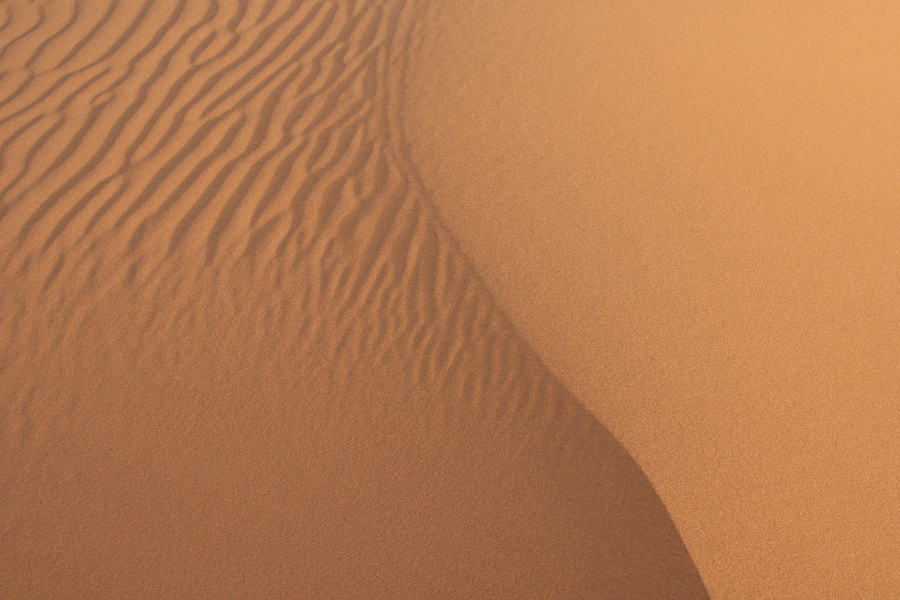 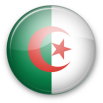 Pour le journaliste:
http://latorturenalgerie.free.fr/

http://fr.wikipedia.org/wiki/Torture_pendant_la_guerre_d'Alg%C3%A9rie

http://www.youtube.com/watch?v=jK3YZ_DORT8&feature=related

http://www.youtube.com/watch?v=RGLrdjkcLdM&feature=related

http://fr.wikipedia.org/wiki/Accords_d%27%C3%89vian
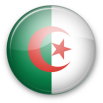 Pour les rapports et l’exécution de la présentation PowerPoint vous serez 
évalués par groupe. Pour la présentation vous serez également évalués par groupe, 
mais vous pouvez perdre ou gagner des points si votre contribution individuelle à la
 présentation était exceptionnellement bonne ou mauvaise.  Plus concrètement :
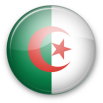 Critères d’évaluation pour les rapports et le collage (30%)
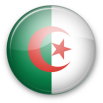 Critères d’évaluation pour la présentation orale, la présentation PowerPoint
 et le quiz (70%)
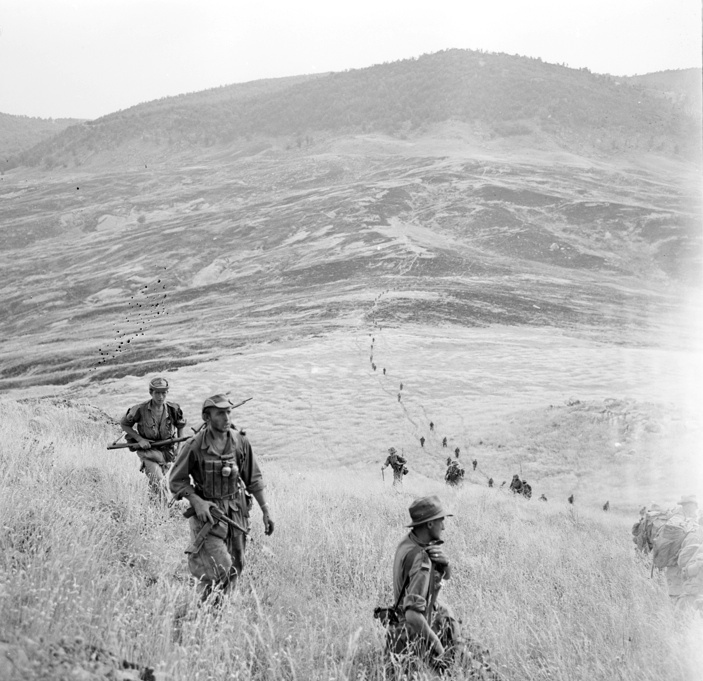 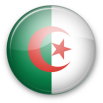 A la fin de cette webquest:

 Vous avez enrichi vos connaissances culturelles et historiques sur la France et l’une de ses anciennes colonies. 

 Vous avez appris a chercher des informations pertinentes sur des sites web francophones. 

 Vous avez parlé d’événements historiques et vous avez appris des informations sur la guerre d’Algérie. 

 Vous avez développé une volonté d’être critique à l’égard des informations recherchées et vous êtes capables d’exprimer ce regard critique par écrit et à l’oral.

 Vous avez appris à collaborer avec vos collègues et à unir vos recherches. 

 Vous avez appris à être critiques envers vos collègues et à évaluer leurs travaux individuels.